An Overview of Foreign Investment, Borsa Istanbul and Real Estate SectorMarch 2016
Foreign Investment Trend in Turkey
Sources: TurkStat, CBRT, Ministry of Economy, TCMA, BRSA, Treasury
26.02.2016   |
2
Ratings of Turkish Economy
Credit Ratings (foreign currency)
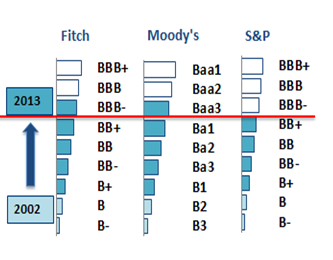 Outlook:
stable
negative
negative
26.02.2016   |
3
Global Preference to Own a Company in Turkey
Source: Ministry of Economy
26.02.2016   |
4
International Rankings of BIST
#1 fastest growing  derivatives market in the world***
#1 equity marketplace in the region**
one of the largest organized repo markets
world’s 3rd most liquid* equity market
world’s 5th largest organized bond market
in terms of turnover velocity *
in terms of trading volume; Eastern Europe, the Middle East, North Africa, and Central Asia **
in terms of trading volume,2015 ; World***
26.02.2016   |
5
Position of Real Estate Investment Companies in BIST
Source: Borsa İstanbul, 30/09/2015
(*) 219 companies with 226 instruments
26.02.2016   |
6
Foreign Investor Share in Equity Market
Equity Traded Value
Share of Foreign Investors in Free-Float Market Capitalization
Market Capitalization
Share of Foreign Investors in Value Traded
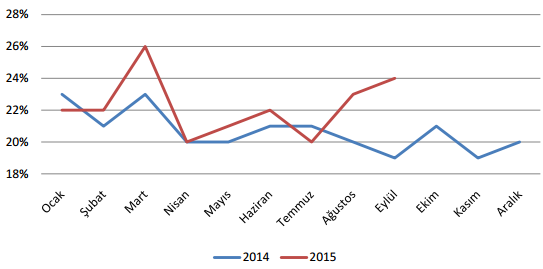 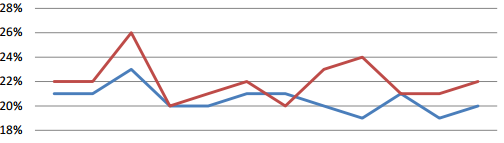 Jan     Feb     Mar     Apr     May     Jun     Jul     Aug     Sep     Oct     Nov     Dec
Source: Borsa İstanbul, CRA, September 2015
26.02.2016   |
7
International Comparison
3rd in all WFE Members in terms of turnover velocity
21st in all WFE Members
7th in developing WFE Members
Source: WFE, 2014
26.02.2016   |
8
Listed Real Estate Companies
12,2 bn €
Total portfolio value of Real Estate Companies is 12,6 billion Euros.
26.02.2016   |
9
Listed Real Estate Companies
26.02.2016   |
10
Real Estate Index (XGMYO) Performance in Eur
26.02.2016   |
11
Debt Instruments
2015

A total amount of 187 million € debt instruments issued by 9 Real Estate Companies.
2014

A total amount of  206 million € debt instruments issued by 4 Real Estate Companies.
26.02.2016   |
12